DISEÑO, IMPLEMENTACIÓN Y AUTOMATIZACIÓN DE CALIBRADORES DE CRONÓMETROS DIGITALES CON LA TÉCNICA DE INDUCCIÓN Y PROCESAMIENTO DE IMÁGENES PARA EL CENTRO DE METROLOGÍA DE LA FUERZA TERRESTRE
Presentado por:
Capt. Noboa C. Jorge E.
Cárdenas R. Santiago G.

UFA-ESPE, Sangolquí, 11 de Mayo del 2015
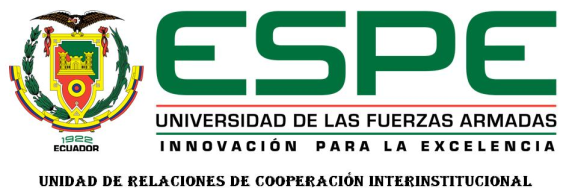 PROYECTO DE GRADO
1
Capt. Noboa C. Jorge E    -  Cárdenas R. Santiago G.
.
PROYECTO DE GRADO
PROYECTO DE GRADO
2
Capt. Noboa C. Jorge E    -  Cárdenas R. Santiago G.
.
PROYECTO DE GRADO
PROYECTO DE GRADO
3
Capt. Noboa C. Jorge E    -  Cárdenas R. Santiago G.
.
OBJETIVOS GENERAL
PROYECTO DE GRADO
4
Capt. Noboa C. Jorge E    -  Cárdenas R. Santiago G.
.
OBJETIVOS ESPECIFICOS
PROYECTO DE GRADO
5
Capt. Noboa C. Jorge E    -  Cárdenas R. Santiago G.
.
DESCRIPCIÓN GENERAL DEL PROYECTO
PROYECTO DE GRADO
6
Capt. Noboa C. Jorge E    -  Cárdenas R. Santiago G.
.
MARCO TEÓRICOEL CMEE (CENTRO DE METROLOGÍA DEL EJÉRCITO)
PROYECTO DE GRADO
7
Capt. Noboa C. Jorge E    -  Cárdenas R. Santiago G.
.
CALIBRACIÓN
“La calibración no es más que la comparación entre la medición que nos indica un instrumento o unidad de prueba con lo que debería medir con respecto a un instrumento conocido como patrón de medida”.

Para realizar este procedimiento, se debe cumplir “calibrar es una cadena ininterrumpida y documentada de comparaciones hasta llegar al patrón primario y que constituye lo que llamamos trazabilidad”.  (Asociados, Métodos de medición, Prueba y Calibración, 2005)
PROYECTO DE GRADO
8
Capt. Noboa C. Jorge E    -  Cárdenas R. Santiago G.
.
TECNICAS DE CALIBRACIÓN
PROYECTO DE GRADO
9
Capt. Noboa C. Jorge E    -  Cárdenas R. Santiago G.
.
EL SEGUNDO
El Segundo está definido según el Sistema Internacional: “la duración de 9192.631.770 oscilaciones de la radiación emitida en la transición entre los dos niveles hiperfinos del estado fundamental del isótropo 133 del átomo de cesio (133Cs), a una temperatura de 0 K.”
PROYECTO DE GRADO
10
Capt. Noboa C. Jorge E    -  Cárdenas R. Santiago G.
.
NORMA NTE INEN ISO/IEC 17025
PROYECTO DE GRADO
11
Capt. Noboa C. Jorge E    -  Cárdenas R. Santiago G.
.
NECESIDADES DEL CENTRO
MEJORAR EL SISTEMA DE GESTIÓN DE CALIDAD CON NUEVAS FORMAS DE CALIBRAR EQUIPOS.
REDUCIR LOS ERRORES INDUCIDOS POR LOS OPERARIOS AL MOMENTO DE MANIPULAR EQUIPOS Y DATOS.
REDUCIR LOS TIEMPO DE CALIBRACION DE CRONÓMETROS DIGITALES.
DISPONER DE MÓDULOS FUNCIONALES PARA LA TOMA DE DATOS.
MANTENER LA ACREDITACIÓN ENTREGADA POR EL SAE (SERVICIO DE ACREDITACIÓN ECUATORIANA), MEJORANDO SUS PROCESOS DE CALIBRACIÓN Y TÉCNICAS DE PROCESAMIENTO DE DATOS.
PROYECTO DE GRADO
12
Capt. Noboa C. Jorge E    -  Cárdenas R. Santiago G.
.
TÉCNICA DE INDUCCIÓN
PROYECTO DE GRADO
13
Capt. Noboa C. Jorge E    -  Cárdenas R. Santiago G.
.
TÉCNICA DE PROCESAMIENTO DE IMÁGENES
PROYECTO DE GRADO
14
Capt. Noboa C. Jorge E    -  Cárdenas R. Santiago G.
.
PROYECTO DE GRADO
PROYECTO DE GRADO
15
Capt. Noboa C. Jorge E    -  Cárdenas R. Santiago G.
.